Ein wunderbarer tag
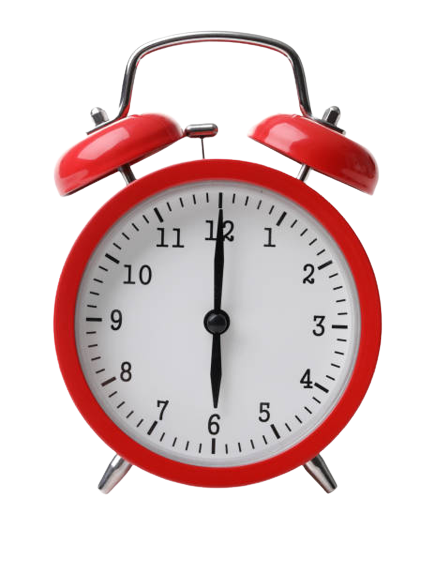 Am Morgen wache ich normalerweise um 6 uhr auf.
Um 11 Uhr frühstücke ich Getreide! Und danach habe ich meine Hausaufgaben gemacht.
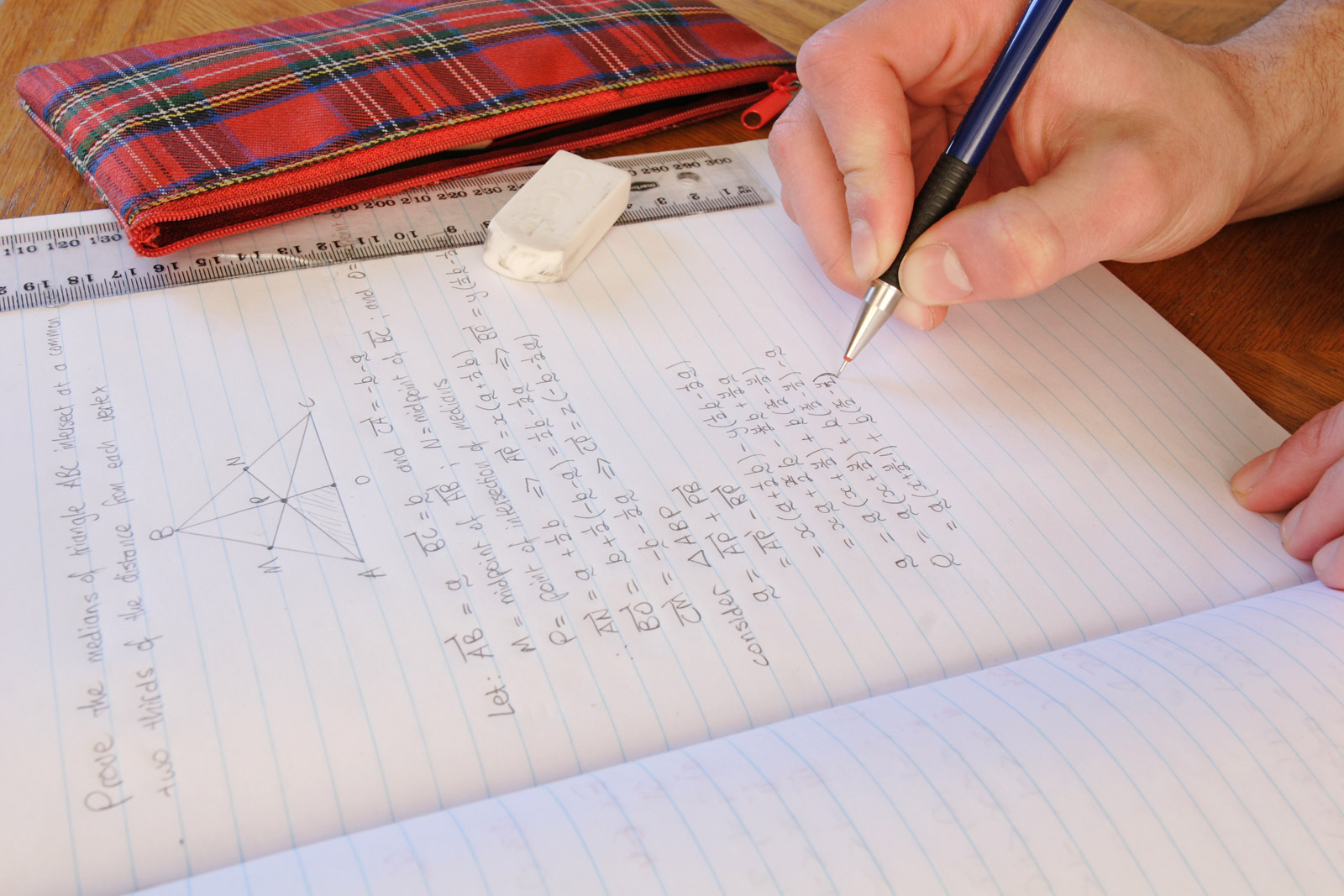 Am Nachmittag spiele ich FIFA und habe die Icon-Karte der brasilianischen Legende Ronaldo Nazario eingepackt. Anschließend spiele ich 5 Stunden mit meinem Freund Thomas Müller Fußball.
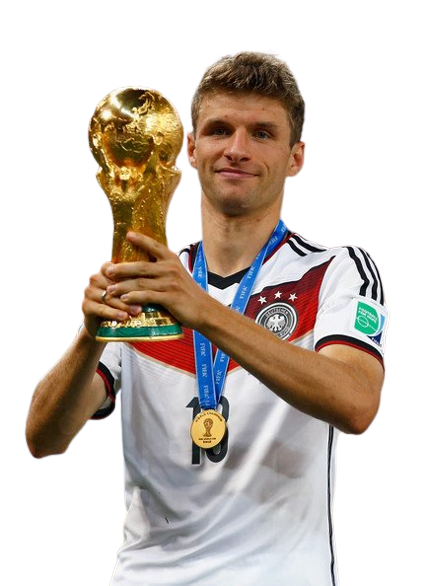 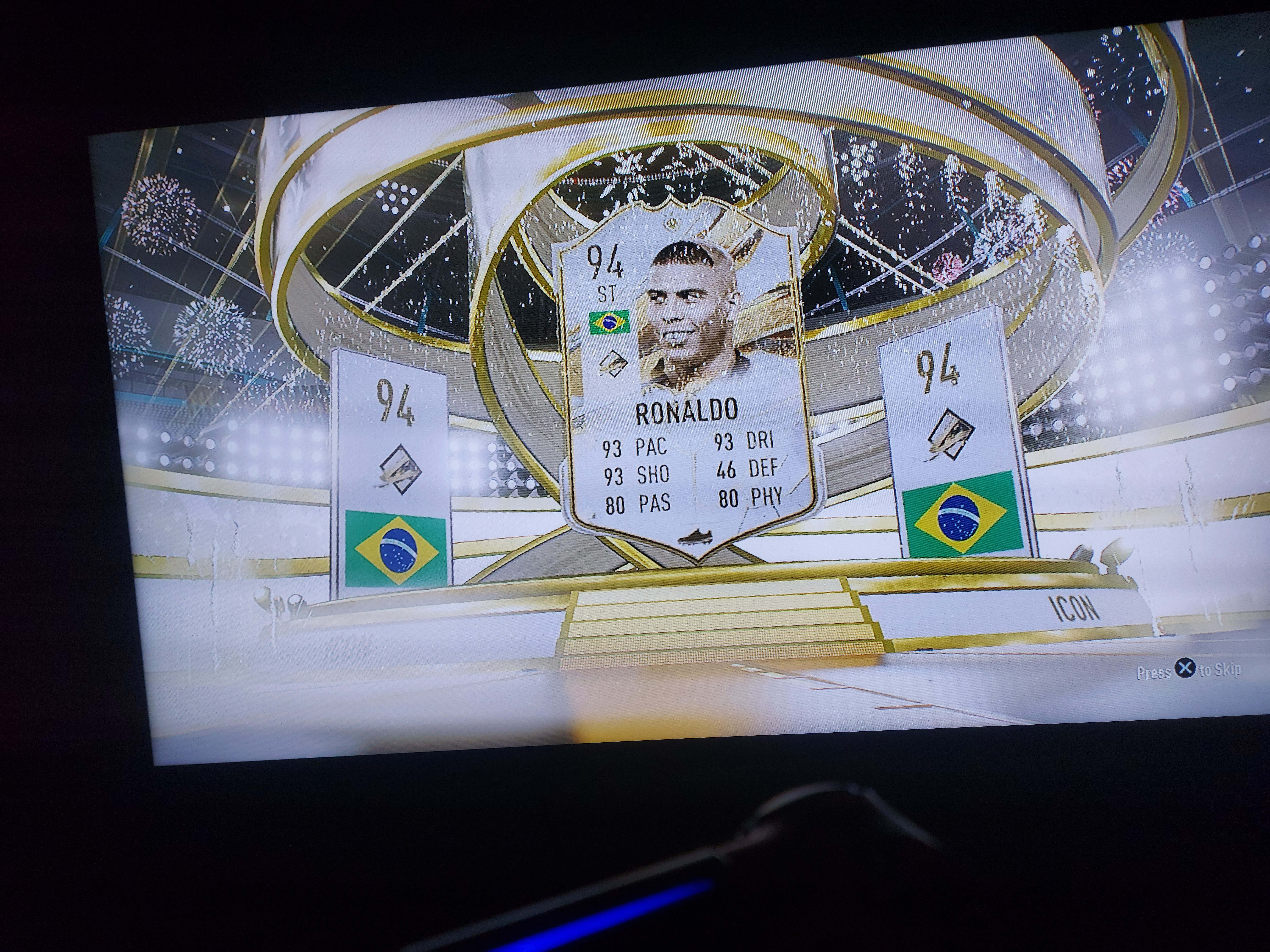 Und abends spielen ich und meine Freunde Fußball.
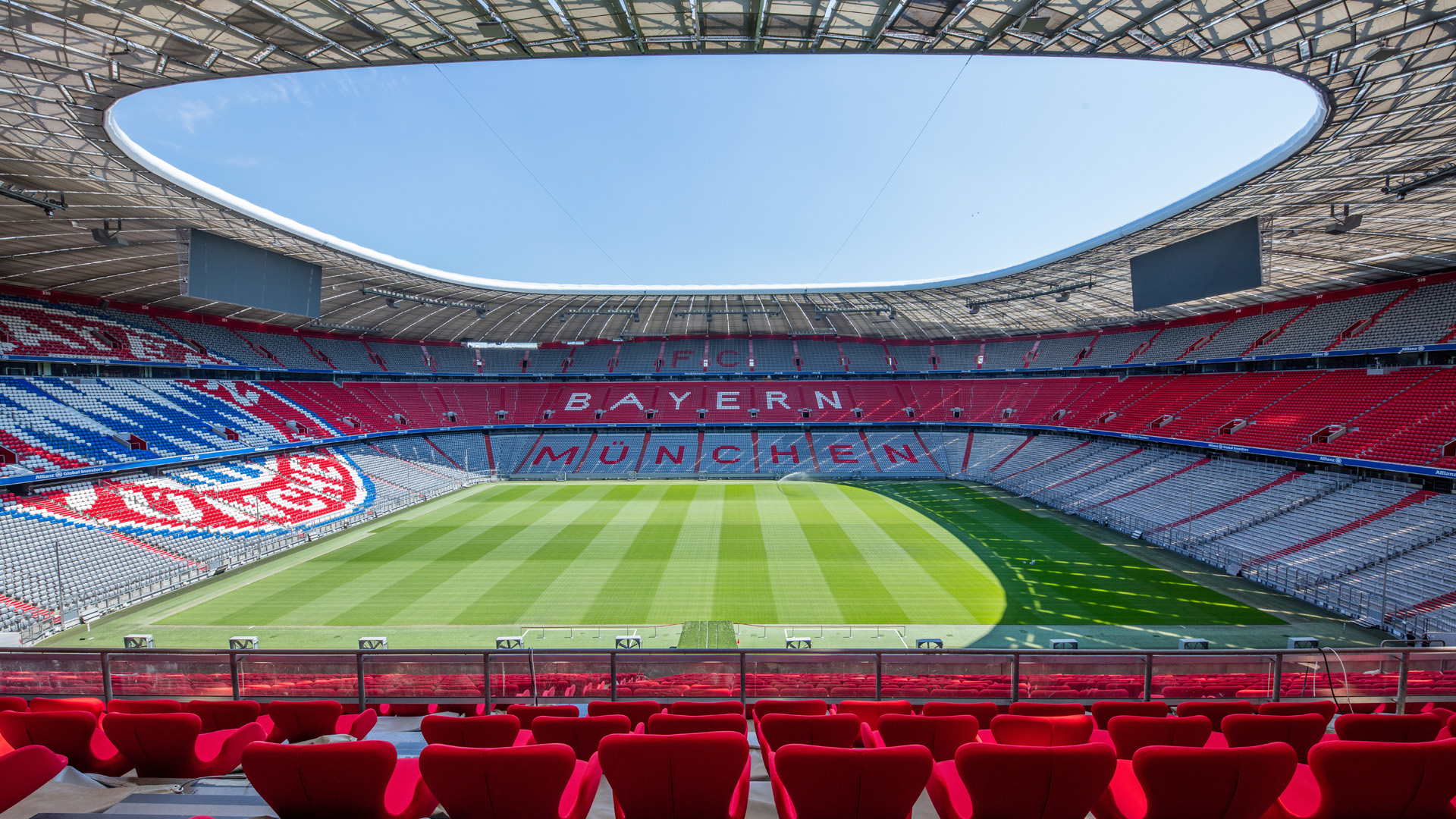 Das ist ein super Tag!